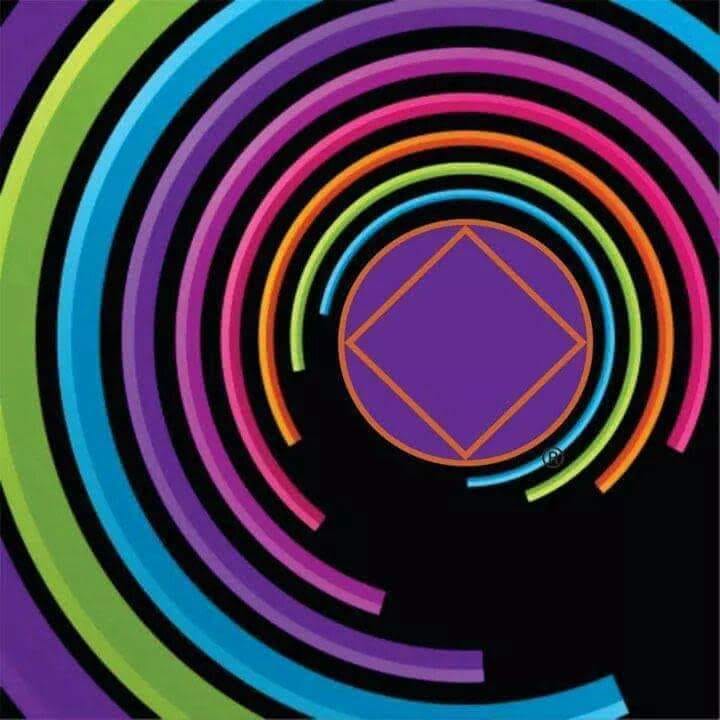 VirtualParoleePresentation /Meeting
Public Relations committee
Southern California Region of NA
ALNWFL Regional Assembly  22 May 2021
[Speaker Notes: DE: Good morning. My name is _________, and I am recovering addict.
JEFF: And I’m a recovering addict named Jeff. We’d like to thank the regional assembly for invitingus to share our experience today. 
 
DE: We are joining you from the Southern California Region where we’re privileged to do public relations service for Narcotics Anonymous. Our Southern California Regional PR Committee coordinates and hosts the virtual parolee presentation / meeting that we’ll be telling you about today.]
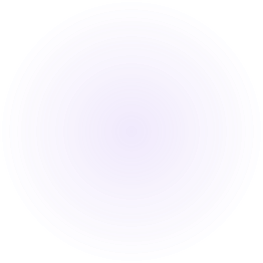 Today’s Agenda
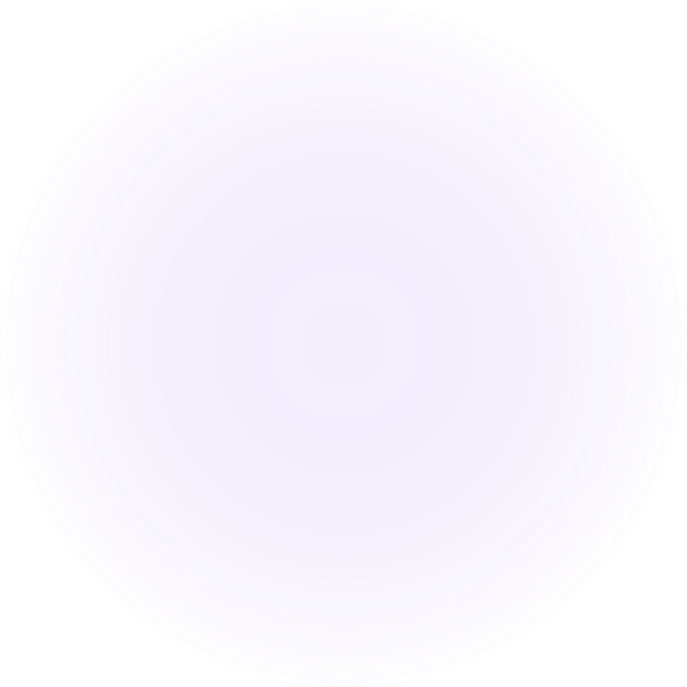 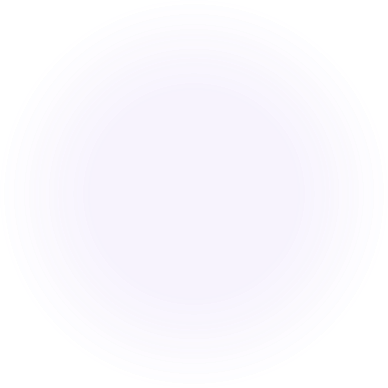 The presentation / meeting
The SoCal virtual parolee meeting
Launching your virtual parolee meeting
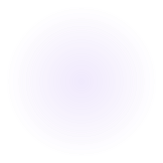 [Speaker Notes: DE: Our goals today are pretty simple. First, we’ll define what a presentation / meeting is and why it works so well. Second, we’ll explain how the virtual parolee meeting/presentation got started and solutions we found to some challenges. And, finally, we’ll offer some suggestions to consider if you want to start a virtual parolee meeting yourselves.]
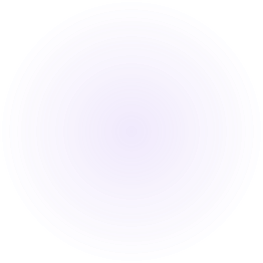 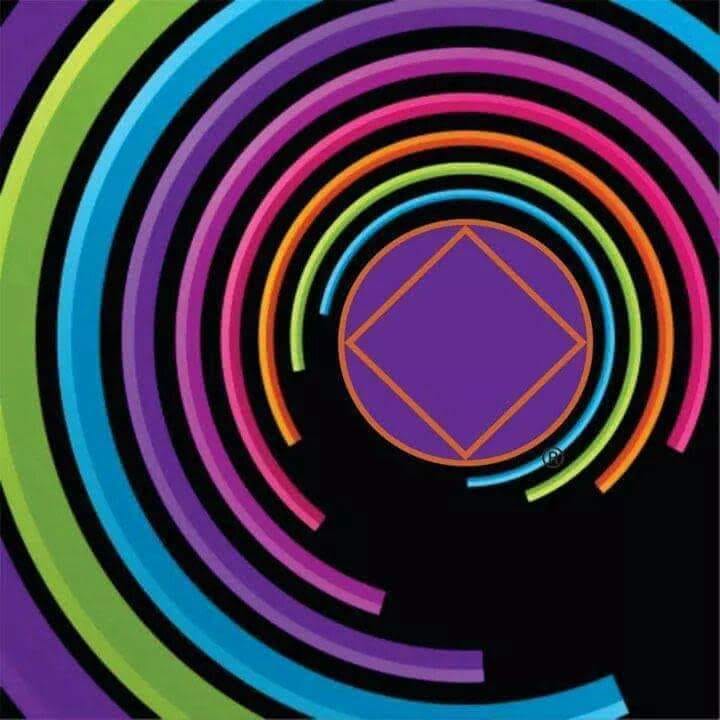 What is a presentation / meeting?
A Narcotics Anonymousservice eventthat shares characteristics of aPR presentationand arecovery meeting
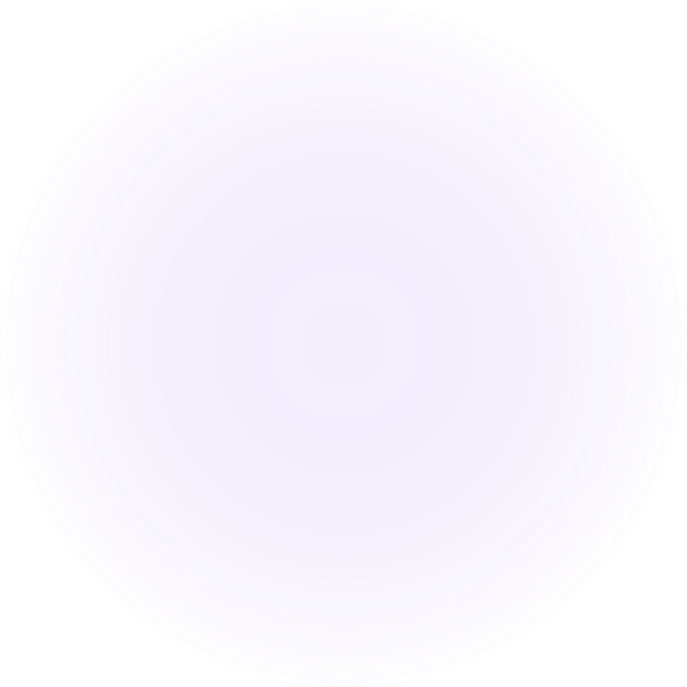 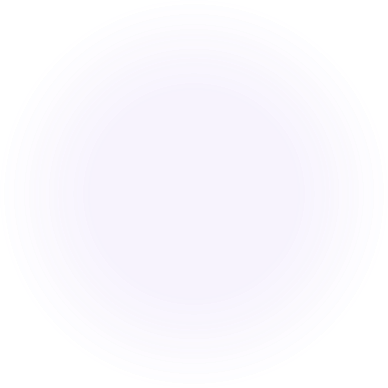 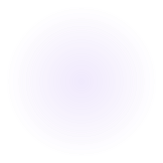 [Speaker Notes: DE: First let’s talk about this format we call a presentation / meeting. From NA’s perspective, this is a service event coordinated by a service body. It’s a cross between a public relations presentation and a demonstration recovery meeting like those sometimes held as part of a PR effort.
 
It is not a regular recovery meeting started by addicts coming together, and it is not open to anyone interested in attending. The parolees are not institutionalized; they ARE able to attend outside meetings, so it also is NOT an H&I meeting or panel—even though it resembles that in many ways. 
 
Historically, of course, PI or PR presentations are not new to NA nor are demonstration meetings that are put on as part of a PR effort. The earliest presentation / meetings of this format we know about were hosted in Northern California in the early 1990s to prepare for the influx of meeting attendees required by the newly-established drug court.  Newcomer workshops might also be considered an example of a presentation / meeting, as are special meetings hosted by PR for foster kids whose parents are reluctant to send their children alone to NA meetings.]
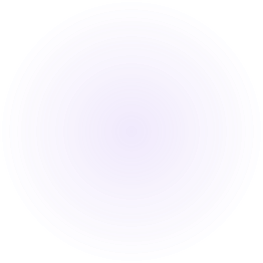 What is a presentation / meeting?
Hosted by regional PR committee
For a group of people with particular needs
An introduction to NA 
Encourages transition to regular meetings
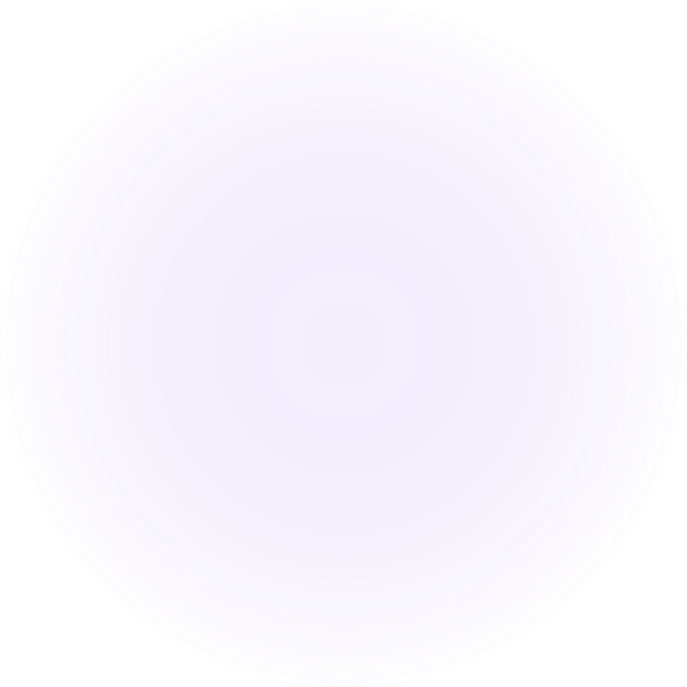 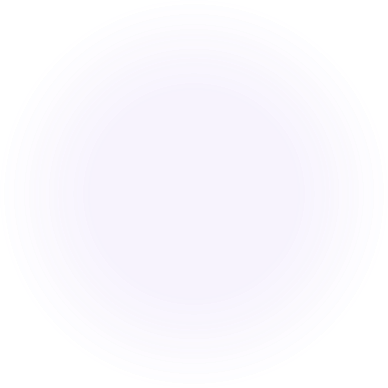 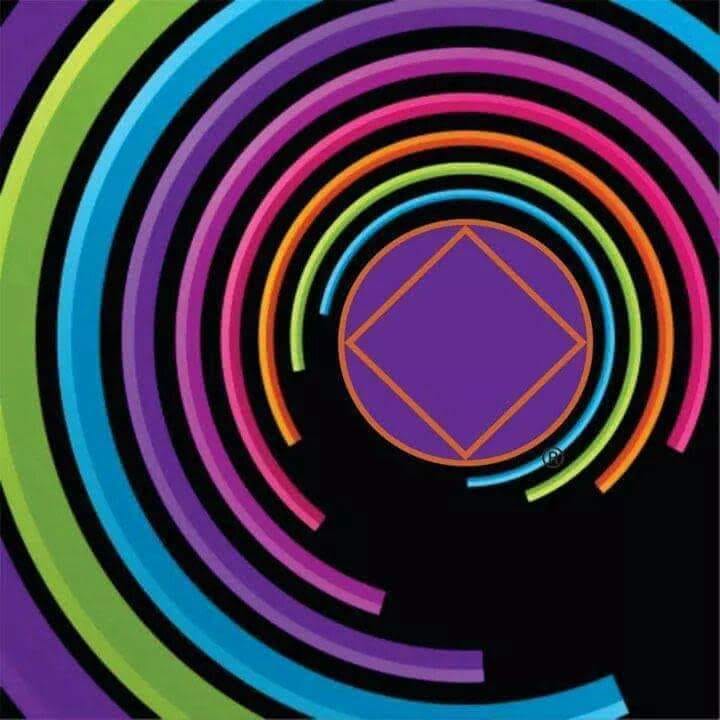 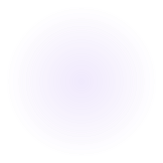 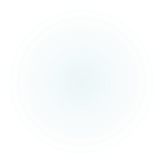 [Speaker Notes: DE: For our region, a presentation / meeting generally has these four characteristics
They are a public relations service project conducted according to PR guidelines
They are for a group of addicts or potential NA members, with particular or common needs
They are designed to introduce the target audience to NA
They provide information about and place an emphasis on the importance of transitioning to regular NA meetings]
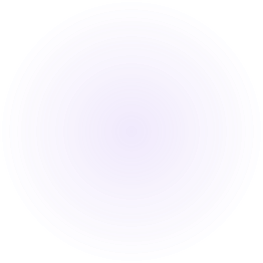 SoCal virtual parolee meeting
A collaboration between
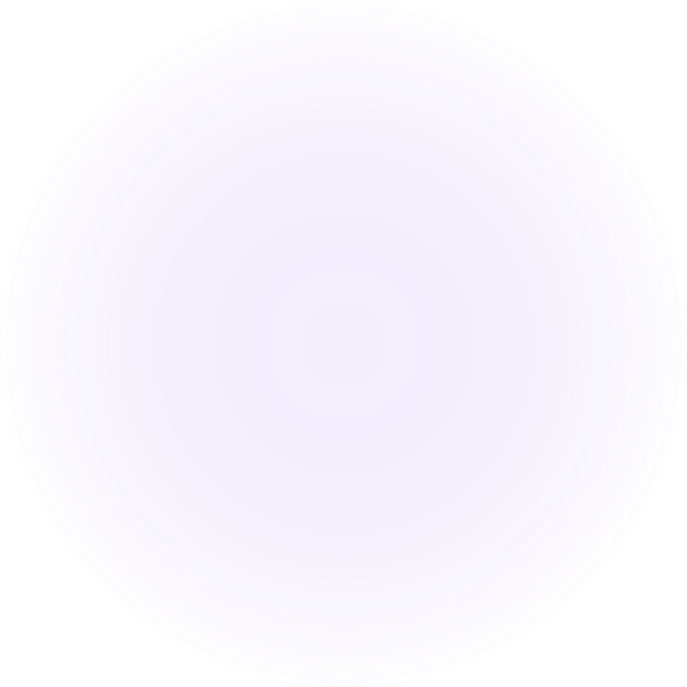 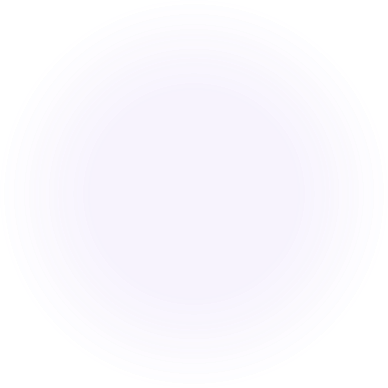 California Division of Adult Parole Operations (DAPO)
Southern Region
Southern California Region of Narcotics Anonymous
Public Relations Committee
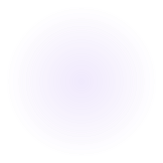 [Speaker Notes: DE: The Southern California Region’s virtual parolee meeting is a collaboration between the Southern Region of the California Division of parole Operations and the SoCal Region PR Committee.]
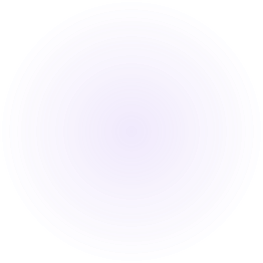 SoCal virtual parolee meeting
Fulfills requirements of courts/parole boards
Verifiable community-based support group contact
Minimizes parole staff work hours
NA provides infrastructure and resources
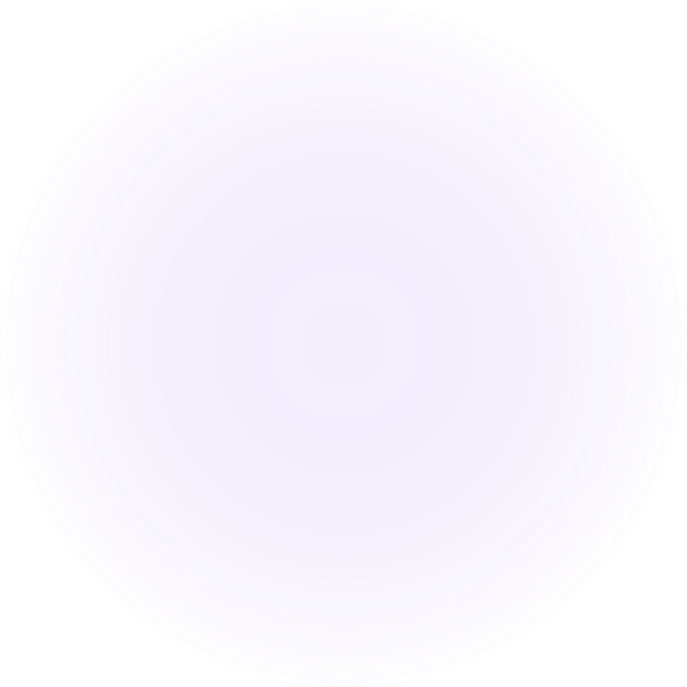 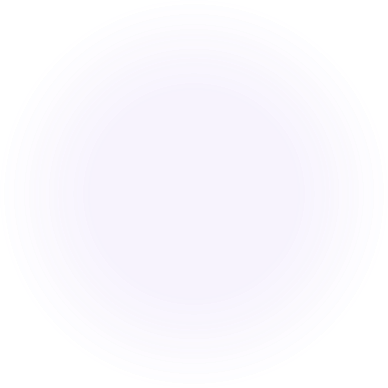 Parole’s perspective
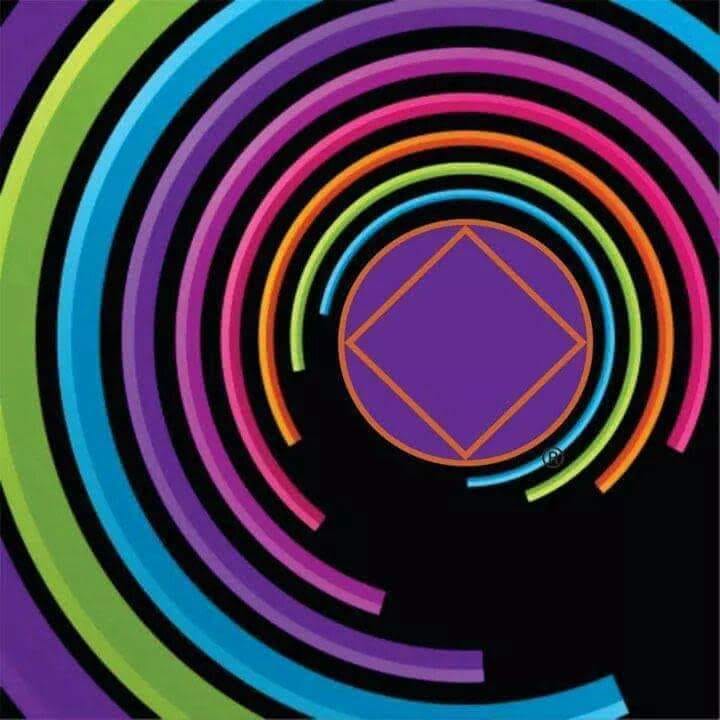 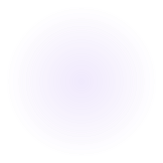 [Speaker Notes: DE: From parole’s perspective, the presentation / meeting is conducted by a recognized community-based support group—NA—with a demonstrably viable program of recovery from drug addiction, and it satisfies the requirements of courts and/or parole boards. 
 
Because it is virtual, and NA provides the infrastructure and resources to coordinate the meeting, parole department staffing is minimized.]
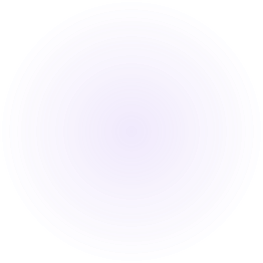 SoCal virtual parolee meeting
Special meeting of Narcotics Anonymous
Just for parolees (no corrections staff in meeting)
Emphasizes transition to regular NA meetings
Satisfies conditions of parole
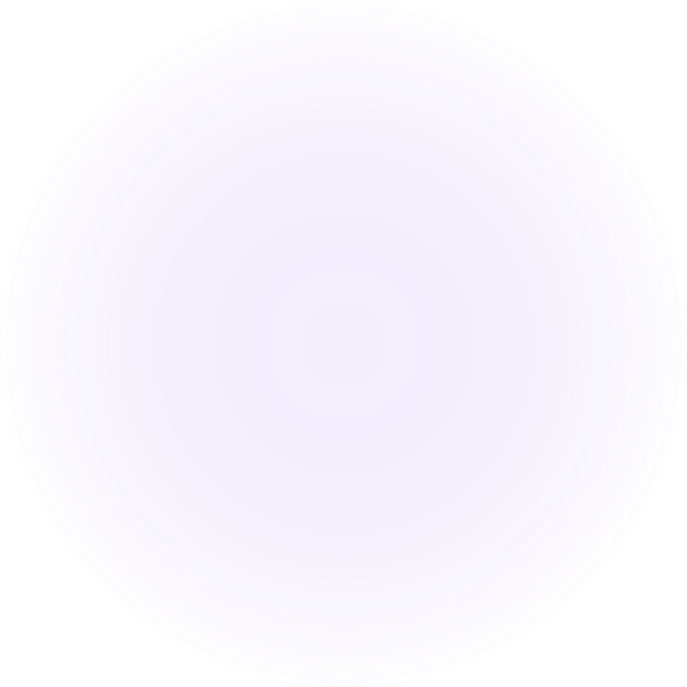 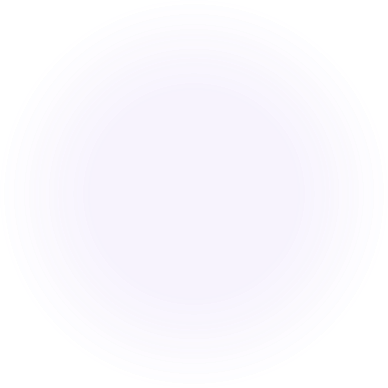 Parolees’ perspective
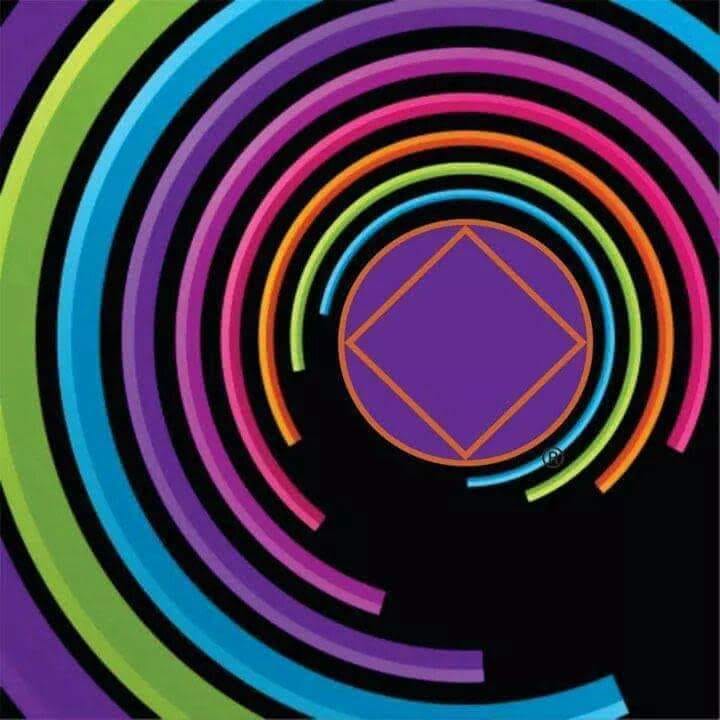 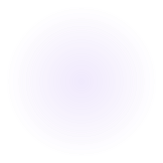 [Speaker Notes: DE: For parolees’, it is a virtual NA meeting put on just for them. This  allows for an extra level of identification among them. They have all been incarcerated for some years, they are all now on parole, and they are sharing their experiences with other parolees. The presentation / meeting  provides information and support to help them transition to regular NA meetings, which we believe to be extremely important.  It’s also important to parolees that it satisfies one of the conditions of their parole.]
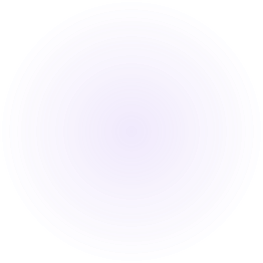 SoCal virtual parolee meeting
Strengthens relationship with Department of Corrections
Reflects positively on NA
Directly carries our message
Great weekly recovery speakers!
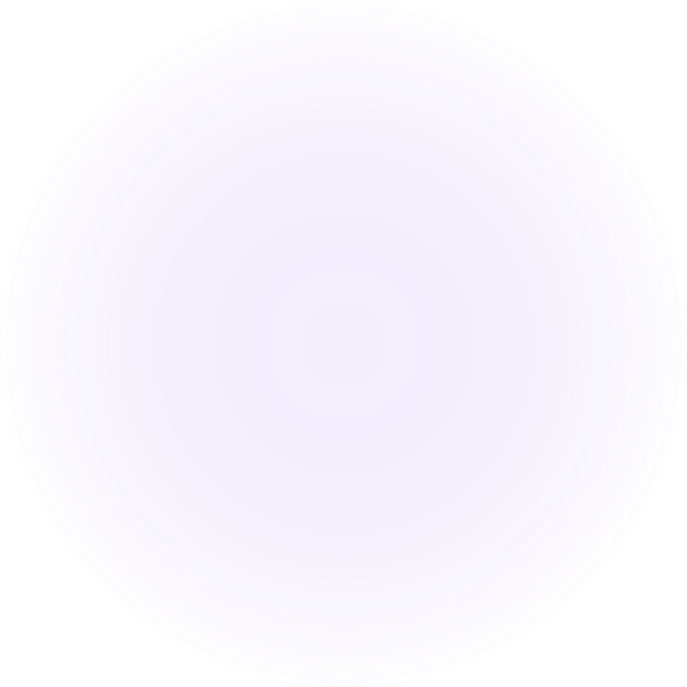 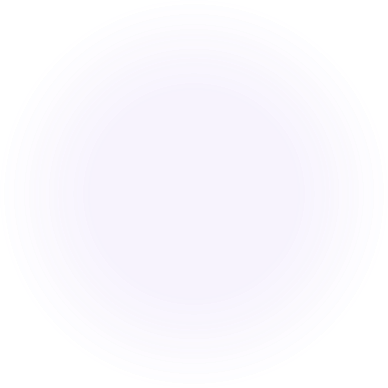 NA’s perspective
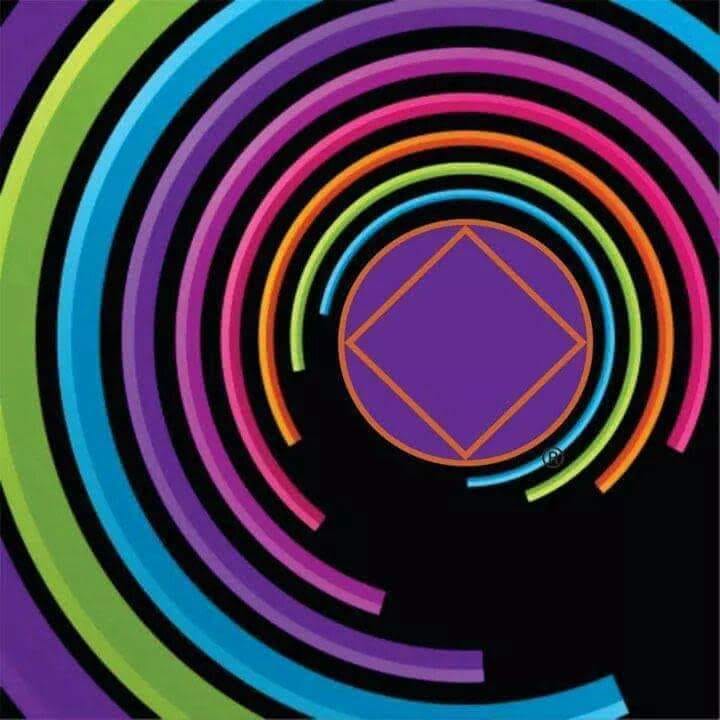 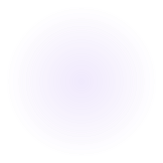 [Speaker Notes: DE: From NA’s perspective, this ongoing PR event is a great way to develop, maintain, and strengthen NA’s relationship with the Department of Corrections. It’s an opportunity to attract and educate new NA members about our message and program, and we are able to encourage and  support them  in their recovery.  

It’s also  a great way for us as volunteers to hear great speakers each week! 

On a personal note, in nearly 17 years of active service in Narcotics Anonymous, coordinating this meeting for parolees is the best commitment I’ve ever had, or at least my favorite.]
Win
Win
Win
Parole serves its clients withminimal staff resources.
Parolees meet requirement ina safe, friendly environment.
NA carries the message in a unique setting in harmony with our Traditions.
[Speaker Notes: JEFF: So, the SoCal virtual parolee presentation / meeting satisfies all three parties: 
Parole serves its clients with minimal demands on its staff resources. It helps parolees meet a parole requirement in a safe and friendly environment. And, most importantly, for NA, it allows us to directly carry the NA message directly to a specific population through a PR project.]
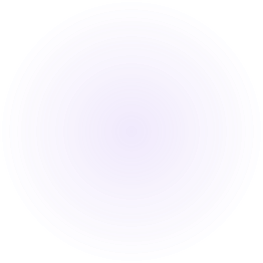 Theinitial proposal
Existing relationship between NA and Parole
Monthly PACT events
Three in-person presentation / meetings already
NA volunteers proposed a virtual presentation-meeting
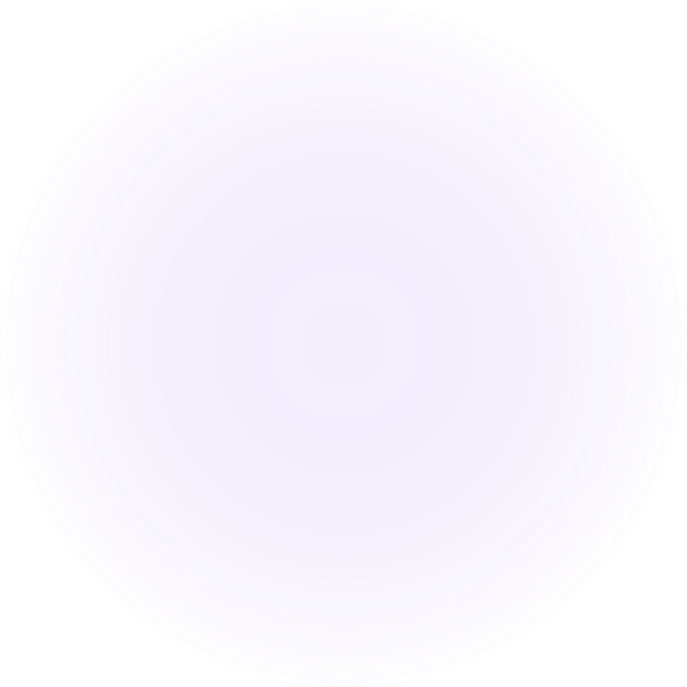 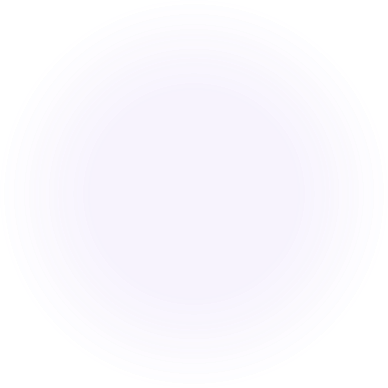 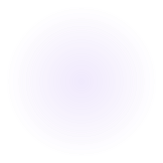 [Speaker Notes: JEFF: Okay, let’s talk a little about how we got this project off the ground.
We had a head start in Southern California because our PR Committee already had a relationship with parole. Pre-pandemic, parole offices in our region put on monthly P.A.C.T. meetings. P.A.C.T. stands for Parole and Community Together. These meetings were re-entry events where NA and other community organizations hosted information booths to offer services to newly-released parolees. Before the pandemic shutdown, two Area PR subcommittees were staffing booths at P.A.C.T. meetings, and the regional PR committee was participating in a third one. So, we were hosting three in-person presentation /meetings at parole offices, all in Los Angeles County.
 
When the pandemic hit, we asked the LA parole office if they would be interested in a virtual presentation / meeting, and they said yes immediately. Soon after, other counties jumped on board. (More about that later.) So, the community relations coordinator for our regional PR committee took the reins. He interested some other NA members in brainstorming and early planning to coordinate the project. The most difficult part was figuring out how to verify parolees’ attendance. While that is not important to NA, and not something we in NA do, it is VERY important to the Department of Corrections, and something that was necessary if parole was going to participate in the project.]
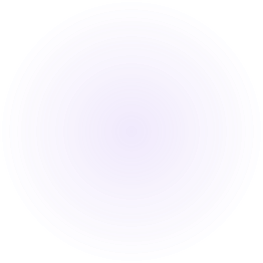 Navigating NA
Present to regional PR committee
Consider feasibility, traditions, and resources
Obtain PR committee support and approval
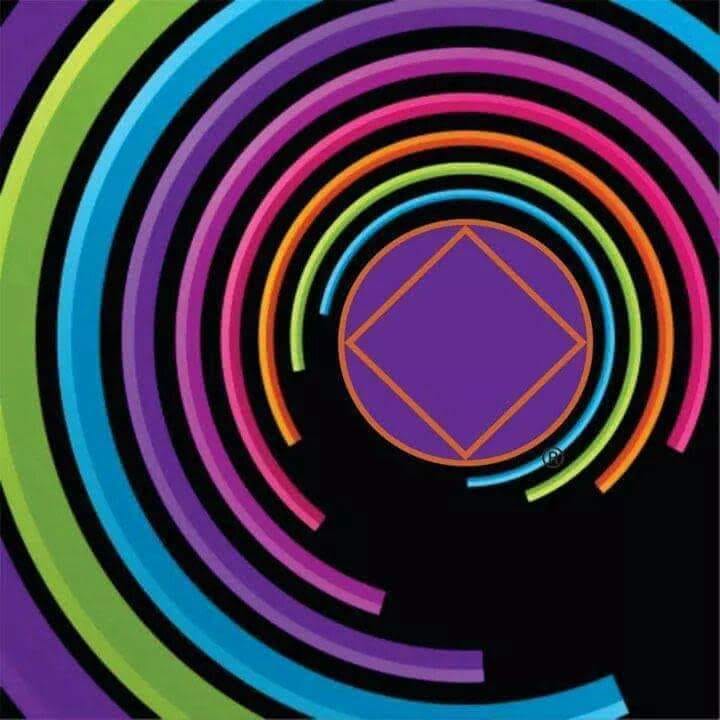 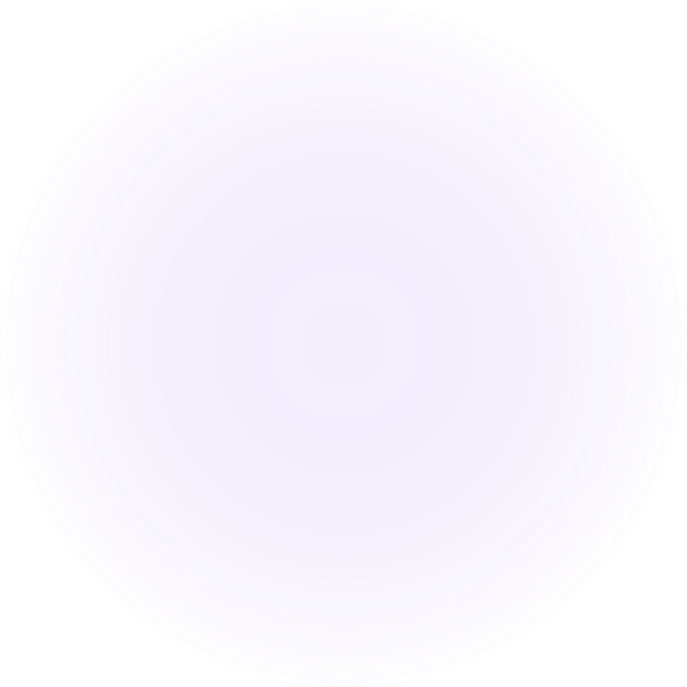 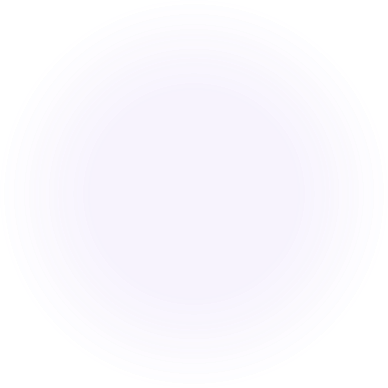 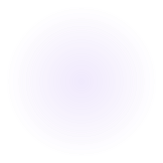 [Speaker Notes: JEFF: We still needed to get the approval of our regional PR Committee. 
 
As you may have experienced, sometimes NA service committees don’t move quickly. Some members had Sixth Traditions concerns. Would we be affiliating with, endorsing, or lending the NA name to parole? Ultimately, we reached consensus that our work with parole would be cooperation, not affiliation. The PR Committee unanimously approved the project, and we set about putting our plans into action. The NA members working on the project with Parole developed a good vision of the project. However, we still needed to get the approval of our regional PR Committee in order to move forward.]
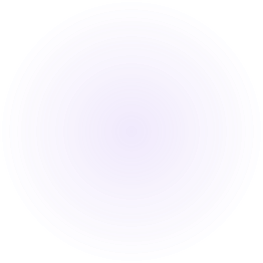 Planningthemeeting
Technology
Zoom basic account
Format
Introduce NA
Male & female attendees
Parolee sharing
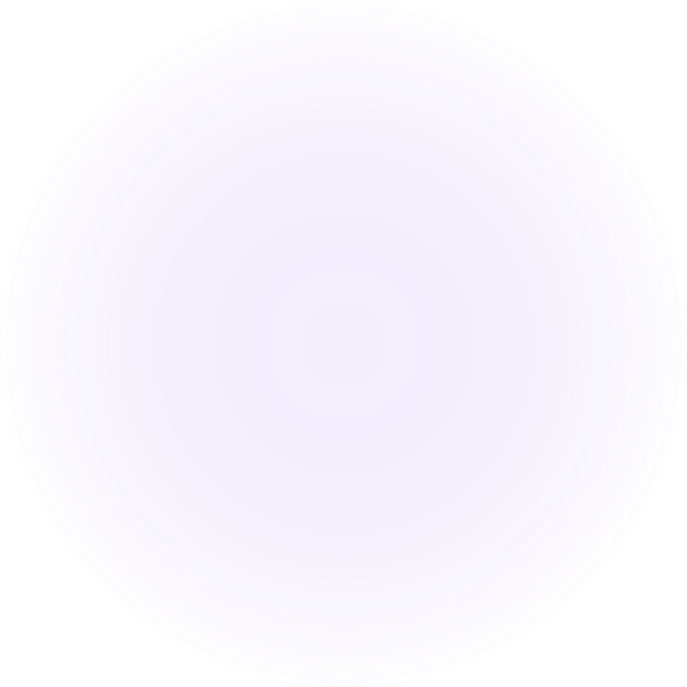 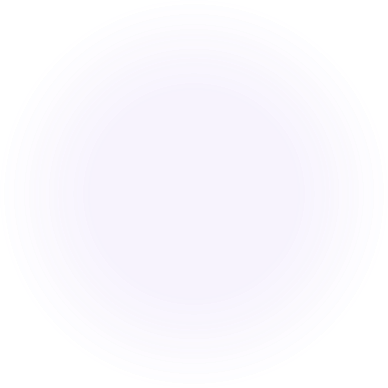 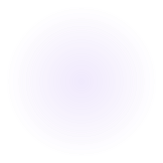 [Speaker Notes: JEFF: Our groups were already using Zoom, and since we were familiar with it, we decided that’s what we would use. Our basic Zoom account allowed for 100 participants, and parole anticipated that some 50 parolees would participate, so we were good to go on that front.
 
One of our goals was to introduce parolees to NA and NA meetings, so we decided on some standard readings and a speaker/participation format. That also left  time for parolees to share and ask questions. 
 
Most of the participating parolees are men, but there are also some women, so we have one male and one female speaker, who each share for 15 to 20 minutes.]
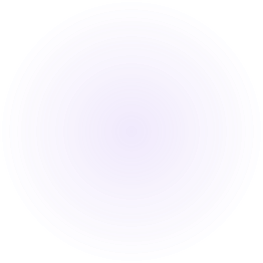 Planningthemeeting
Volunteers
3-4 NA volunteers
The pandemic advantage
Speakers
1 male & 1 female
Virtual advantage
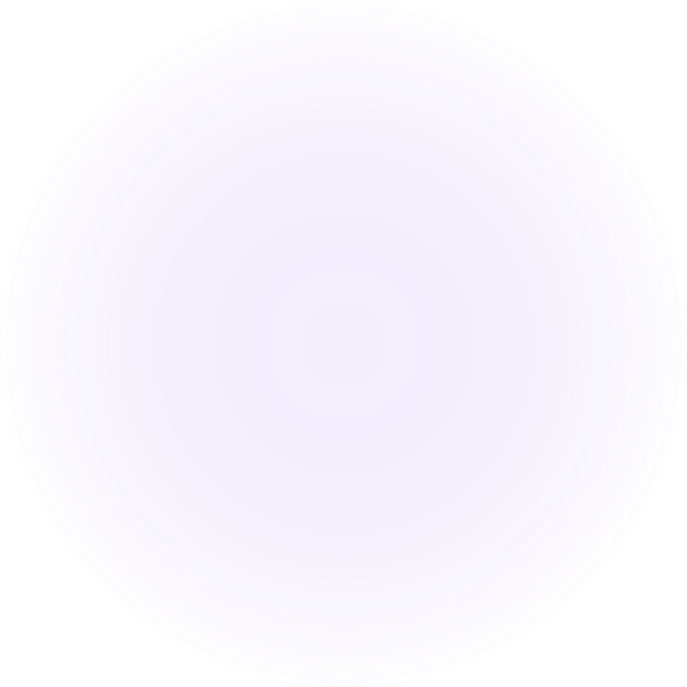 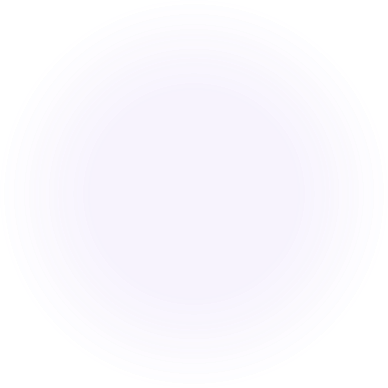 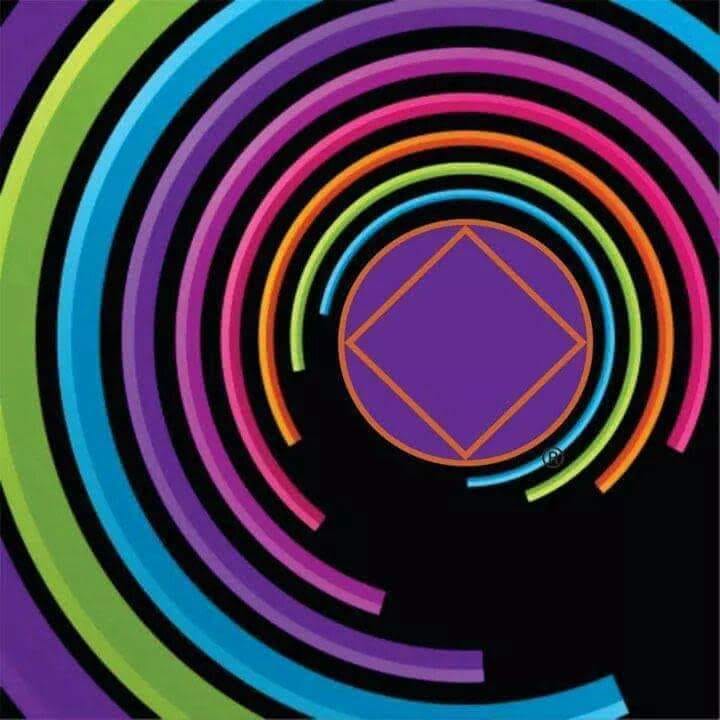 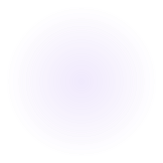 [Speaker Notes: JEFF: Next we assembled a team of volunteers. For 50 parolees, we needed three or four people to manage the meeting. It was at this point that we began reaching out to find speakers to share at our meetings.
 
Due to the pandemic we were able to call on many NA members who otherwise wouldn’t have been available. The virtual format allows us to schedule speakers from here in Southern California, and from around the world. In fact, we’re always trolling for speakers, so we’ll be collecting the contact information for each of you at the end of our presentation. Just kidding, of course, but if any of you are interested, please let us know!
 
Anyway, we had almost everything worked out. There was just one other challenge to solve…]
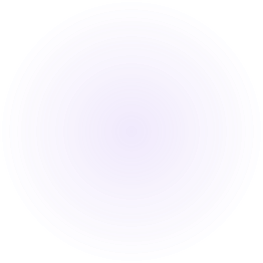 Attendance
Traditions considerations
Parole service associates join with audio only
Solution: Breakout rooms w/NA volunteers & parole service associates
Challenges
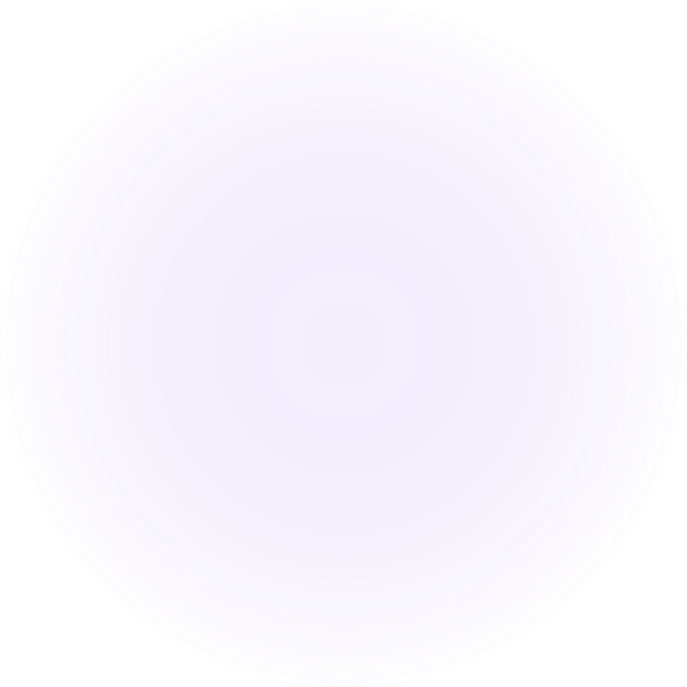 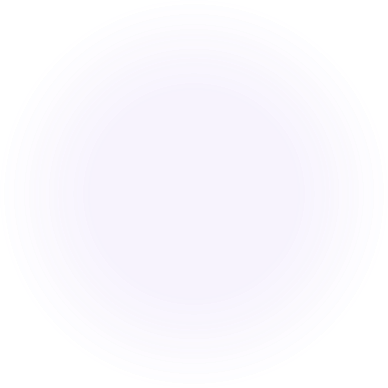 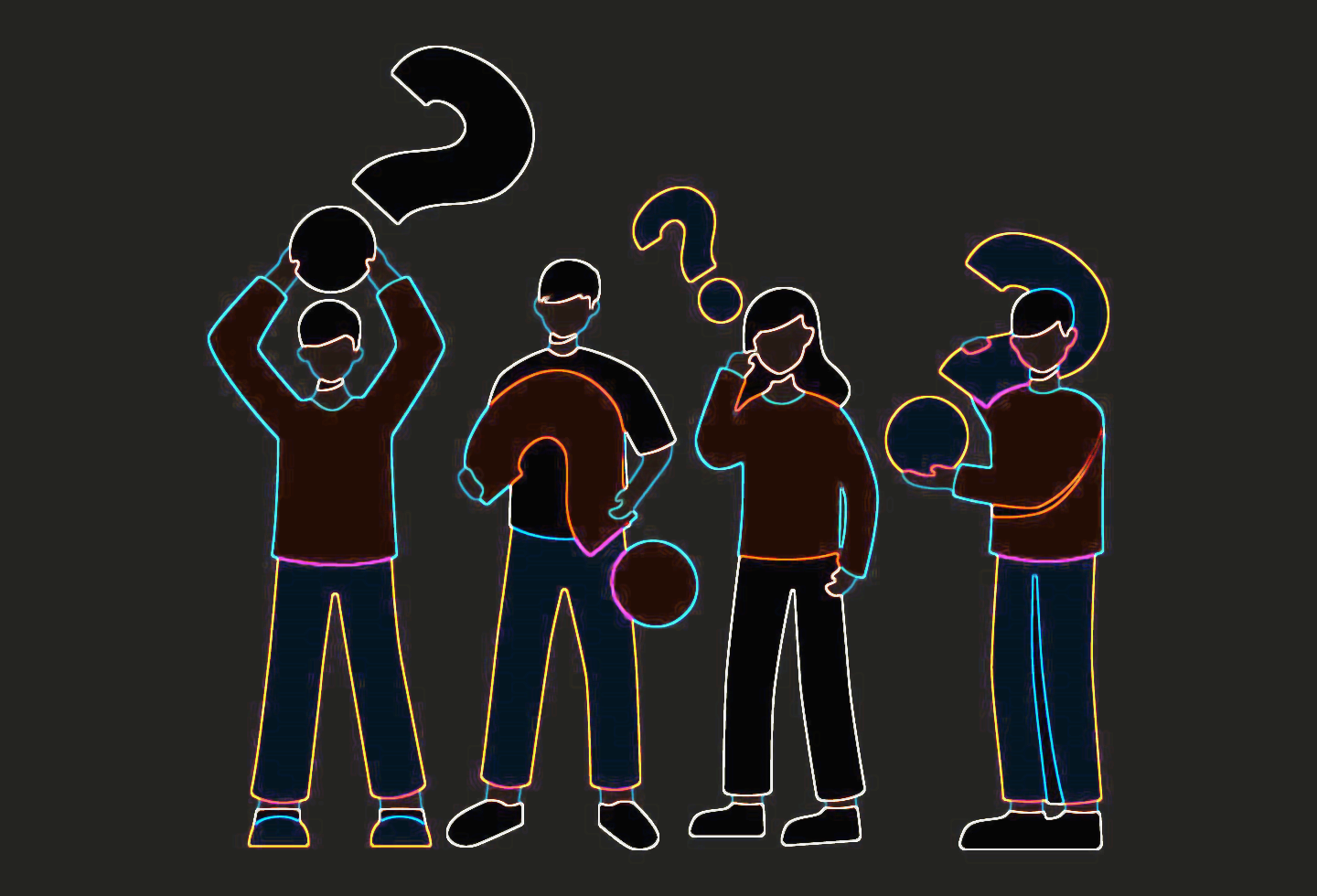 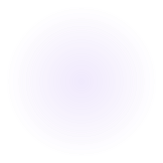 [Speaker Notes: DE: Our first—and most tricky challenge was to figure out a way for parole to verify parolees’ attendance.
 
We don’t take attendance at NA meetings, so it didn’t seem appropriate for our NA trusted servants to do that here, either.
 
The solution we came to was to have parole agents join after the NA meeting portion ended so they could take attendance.  However, California’s parole Division insisted that staff connect to our meeting via telephone, not internet, so the parole services associates had audio only and wouldn’t be able to see the Zoom screen.  That meant they wouldn’t be able to see the parolees or mute and unmute them to take attendance.
 
We decided to use Zoom breakout rooms with a parole services associate and an NA volunteer in each room. The NA volunteer calls on and unmutes each parolee to state their corrections ID number. The parole services associate repeats the number to verify it, and then the NA volunteer moves on to the next parolee.]
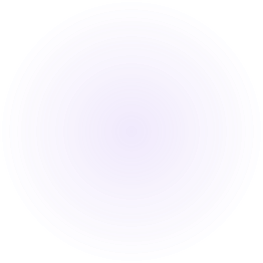 First meeting April 28, 2020
48 parolees
2 counties in SoCal
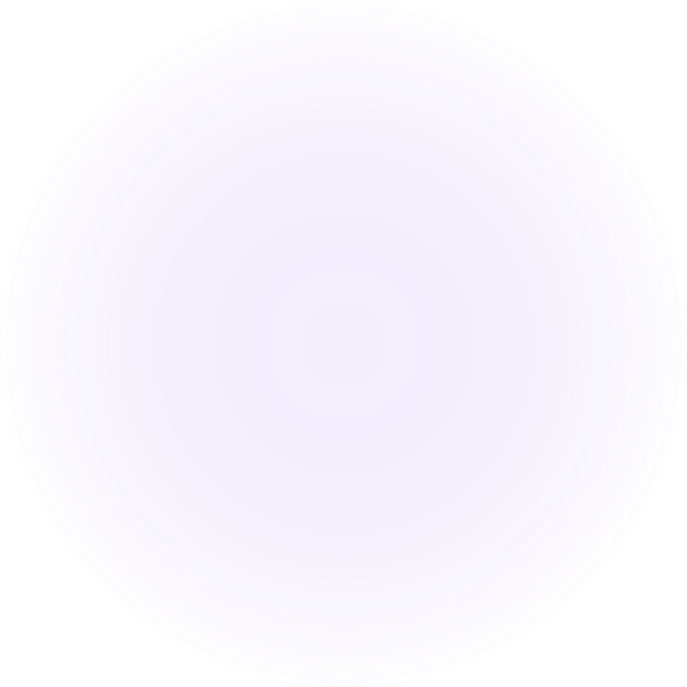 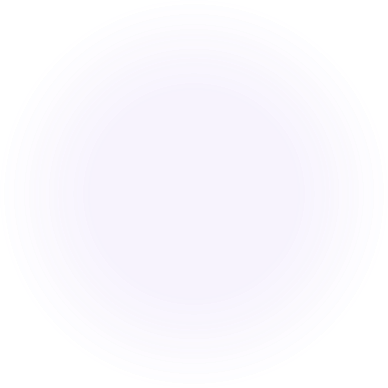 Project growth
Now two meetings per week
All six SoCal Counties
500+ attendees each week
Evolved attendance process
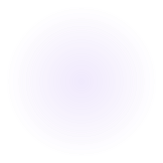 [Speaker Notes: DE: 48 parolees from two southern California counties attended the first virtual parolee meeting held on Tuesday, 28 April 2020, at 10:00 am. The effort was so successful that all of the other SoCal county parole offices started sending their parolees to the meetings. After 6 weeks, we added a second weekly meeting on Thursday nights.
 
Today, we serve more than 500 parolees each week between the two meetings, and we use 4 breakout rooms per meeting to take attendance. With such growth, the attendance process was taking a long time. As parolees became more familiar with Zoom, we invited those who could to enter their corrections ID number in chat, which has saved a lot of time.]
Managing Growth
Upgraded Zoom account
Contacted other NA committees
Recruited more volunteers
Formalized project in writing
[Speaker Notes: DE: Second, because parole offices in counties outside our Region’s geographic boundaries were participating, we reached out to surrounding NA regions to let them know what we were doing and to invite them to join the effort. The other regions weren’t interested or able to participate, so the SoCal PR Committee has continued the coordination. 
 
Another key to managing the growth was that we had to recruit more volunteers. Between the daytime and nighttime meetings, we now have about 16 trusted servants. Not all of them are needed for each meeting, but it helps to have extra volunteers trained and available.

And, finally, our PR committee officially approved the project and designated the project coordinator.]
Launching anNA Presentation / Meeting
Establish
Propose
Allow
Establish cooperative relationship with parole
Proposeidea to thePR committee
Allowample timeto gatherNA supportand resources
[Speaker Notes: JEFF:  If you want to start a presentation / meeting like this  in your region, you need a relationship with the department of corrections or parole. If you don’t already have that  relationship you’ll need to reach out to them to make that connection. You may want to provide some literature, such as Information about NA, The NA Membership Survey, and NA, A Resource in Your Community. These pamphlets explain what NA is, what we do, and how we can serve the community.
 
When you propose the idea to your regional PR committee and/or the regional service committee, 
this may be the first time your NA members have heard about this type of PR event., Be sure to allow everyone time to understand the concept. 
 
Please don’t hesitate to contact us for support if we can be of help. 
We have found this project to be overwhelmingly successful, and we would be delighted to help others get similar projects off the ground.]
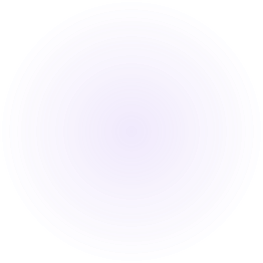 Attendee limitations
Many on landline telephonesor cell phones
Restrictions on use of computers/internet
Difficulties with technology
No video access (can’t see screen-shared materials)
Things to consider
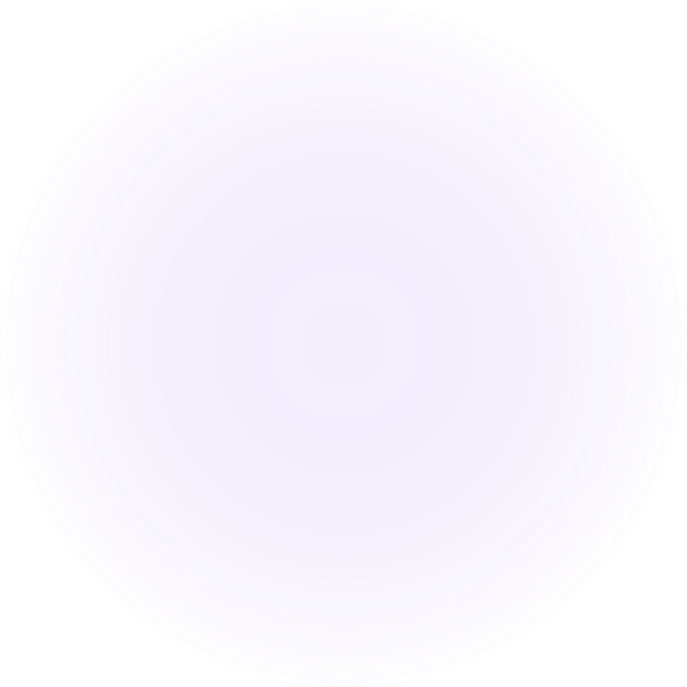 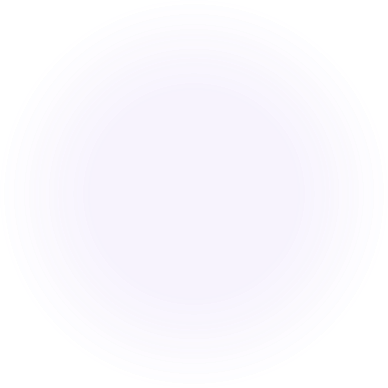 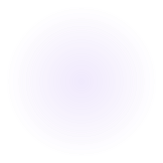 [Speaker Notes: JEFF: The technical limitations of the parolees is an important consideration. In our experience, many of them will be on landline telephones, some of them because they are restricted from actual internet access as a condition of their parole. 
 
Remember, this population has been incarcerated, and many of them are just getting used to using cell phones. 
 
Many will not have video displays, which limits their ability to see the NA readings on the screen. We have tried to get literature in their hands by working with our Regional H&I Committee, which sent $1,000 worth of literature to ten different parole offices. The pandemic has complicated getting that literature distributed by the agents to the parolees, but while that is a slow process, it is happening.]
Parole Department Staffing
Parole-to-NA liaison
Leads the effort internally
Communicates directly with NA
Ensures agents are trained for referrals and support
Launching an NA Presentation / Meeting
[Speaker Notes: JEFF: The line of communication between the regional PR committee and parole is especially important. We have one parole services associate who acts as the liaison to NA, and our PR Community Relations Coordinator (or CRC) is the liaison to Parole. This keeps communication from Parole to NA, and from NA to Parole, clear and effective.
 
We have found it helpful to educate the parole staff a little bit about NA’s Traditions, especially Traditions Six and Ten. It’s important for them to understand what NA does, what NA doesn’t do, and how we can best work together to help the parolees.]
NA Staffing
NA coordinator
Coordinates trusted servant team
Interacts with parole liaison
Ensures agents are informed about NA Traditions and role
Communicates with/reports to PR committee
Launching an NA Presentation / Meeting
[Speaker Notes: JEFF:  NA staffing is a crucial element. The Community Relations Coordinator (CRC) is the single point of accountability for this project and reports directly to the PR Committee.
 
The CRC ensures that the parole staff participating in the project are informed about NA Traditions, and what NA does and doesn’t do.
 
The CRC fields questions or ideas from the meeting coordinators and the parole liaison and is responsible for the presentation / meeting being conducted appropriately and.]
NA Staffing
Weekly meeting trusted servants
Meeting coordinator/host (1)
Meeting leader (1)
Screen sharing (1)
Admit and rename (1)
Breakout room coordinator (4)
Monitoring (all)
Launching an NA Presentation / Meeting
[Speaker Notes: JEFF: We have two presentation / meetings each week for parolees, and each has its own set of trusted servants.
 
Our meeting coordinator acts as the Zoom host,  schedules speakers, and ensures that there are enough trusted servants each week.
 
Other specific tasks are handled by different trusted servants. One is the meeting leader, another handles screen sharing, and someone else takes care of admitting and renaming attendees. (Many enter the meeting with the name of the device they’re using—like iPhone, so they are renamed to distinguish them from each other.) This person is also responsible for admitting and renaming the parole services associates when they arrive. (The PSAs come with their telephone numbers displayed, and they need to be renamed so we can identify them and assign them to breakout rooms.) 
 
One trusted servant is needed for each of the breakout roomsfor attendance.
During the meeting, all of the trusted servants monitor audio and visual.  We mute people as needed and sometimes stop a video if it is distracting or inappropriate.]
Attendance Verification
Breakout Rooms
  One parole service associate & one NA   	member volunteer : 40-50 parolees
  Chat in Main Room
  Takes about 20 minutes
Parole office process
One parole associate collects attendees’ names/CDCR numbers
Attendance data is distributed to parole agents
Launching an NA Presentation / Meeting
[Speaker Notes: JEFF:  When parole services associates (PSAs) join the call we keep them in the waiting room until the recovery meeting is over. (We reassure parolees several times that there is no one from Parole in the meeting to encourage them to share freely.)
 
Once the meeting is over, the host sends 40 or 50 parolees, one trusted servant, and one PSA to each of the breakout rooms. 
 
One PSA stays in the main room with the NA host and the parolees who are able to use the “chat” function. The parolees enter their last names and corrections ID numbers in the chat and then leave the meeting. There are always a few parolees in the main room who are unable to “chat” for one reason or another, and their names and numbers are taken verbally, just like in the breakout rooms.
 
The attendance process usually takes about 15 to 20 minutes.
 
At the parole office, the PSAs distribute meeting attendance data to their parole agents.]
Considerations
How could this service benefit your region?
Is there an existing relationship with parole?
Could this project attract more members to service? (quality and quantity of human resources)
What other resources are available? (tech, financial)
[Speaker Notes: DE: As you contemplate starting a project like this, it’s important to consider a lot of things. You might want to use these questions as a starting point for your planning. 
 
Is there an existing relationship with parole? If so, this could be a way to expand and strengthen that relationship. If not, it could be a great entry point to develop that relationship. 
 
How could this service benefit your region? Besides the obvious benefit of building or strengthening a relationship with parole, think about whether or not this group of potential members is being served now. Some of these folks got clean on the inside and this is a solid way to help them maintain their cleantime and transition to NA on the outside.
 
Could this project attract more members to service? We have found that many of our volunteers are not necessarily “plugged in” to the service system in other ways. They are able and willing to commit to a couple hours weekly or a couple times per month. And, some bring specific skills and talents to the table that might not be used in other service.  
 
What other resources are available? Human resources are key, but technical and financial resources are also needed, like people with technical skills to help run the meetings and funding to cover meeting expenses like the Zoom subscription.]
Thank you!!
Southern California Region of NAPublic Relations Committee
publicinfo@todayna.org
Bob S, Chair 
Lee M, Community Relations Coordinator
Kareem K, Meeting Coordinator (Thursday)
Jeff W, Meeting Coordinator (Tuesday)
De J, Meeting Volunteer (Tuesday)
Cool rainbow artwork: Anders W, Sweden
[Speaker Notes: JEFF: Thanks again to the regional assembly for inviting us. We’ll be happy to answer any questions. Other So Cal Regional PR trusted servants are also available to help get something like this started. Feel free to contact De or me, or email directly to the PR Committee at the email address listed: publicinfo@todayna.org.
 
DE: That concludes our presentation for today. Thank you for the opportunity and for your attention.]
[Speaker Notes: The combination format allows us to provide the essence of a regular NA meeting and reap the benefits that come with a service project.

The parolees get what looks and feels like an NA meeting just for them, but under the hood it’s a public relations project with the flexibility to do things a regular NA meeting can’t do. As a service project, the presentation-meeting is also backed by and accountable to our Regional Public Relations committee, which adds clout and stability to the enterprise.]
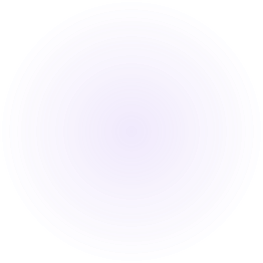 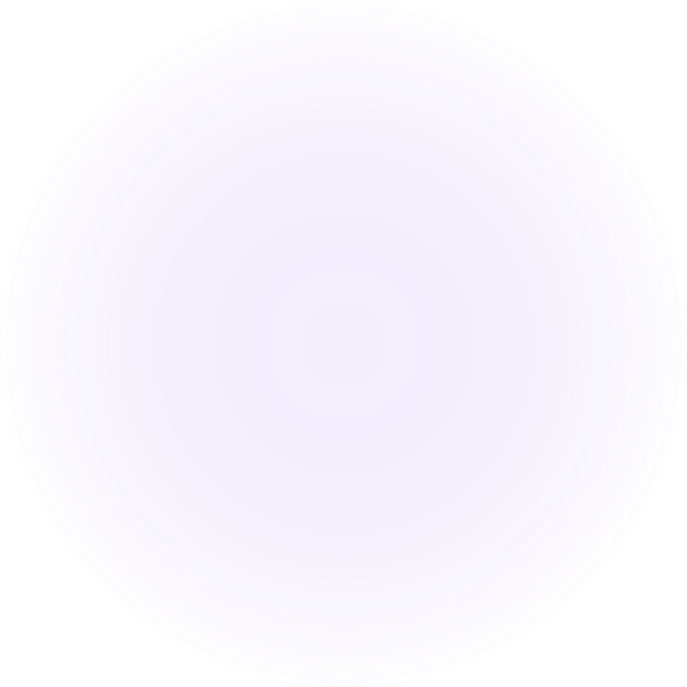 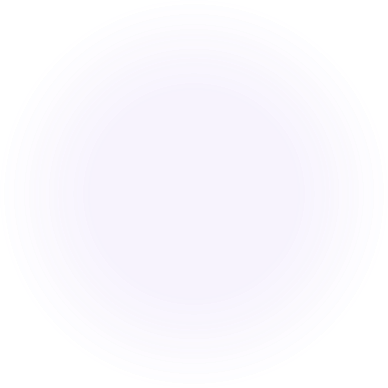 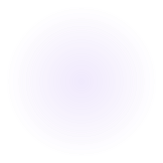 [Speaker Notes: DE: Now you may not need to know this “under the hood” stuff, but we include it so you’ll be prepared to talk to NA people who may not have heard about how this works.

Just know this format provides a win-win for NA and Parole. For us it is a rare opportunity to do volunteer PR work while at the same time carrying our message directly to other addicts.

For Parole, it leverages staff hours to provide verifiable Community-Based Support Group contact hours while NA does the heavy lifting.]